Centre « Les Buissonnets » – Saint-Georges-de-Didonne (17)
pour 3 classes N° 178303
Agrément Education Nationale : délivré le 12/12/2017 -  4 classes - Dont 1 classe maternelle
Capacité : 114 places  
Hébergement : chambres de 2 à 8 lits 
Sanitaires complets - dans les chambres
Situation : accès direct à la plage
Classe – Activité Physique Pleine Nature – APPN -(sans bus)
Mêlant une multitude activités de pleine nature, sportives, tournois et challenges en équipe ce séjour est 
spécialement conçus pour favoriser la cohésion, l’entraide, la coopération, l’échange, la connaissance 
mutuelle et le Vivre Ensemble. Situé les pieds dans l’eau, à proximité  des falaises de Suzac surplombant le plus vaste Estuaire d’Europe ce séjours très sportif permettra de découvrir, entre autre,  la pratique de la voile, du char à voile, du paddle et des richesses écologiques de littoral …
Les + 
- Projet accompagné et personnalisé 
- Espace Enseignant / DSDEN en ligne  
- Aide au montage du dossier administratif
- Encadrement spécialisé environnement
Exemple de séjour modulable – 5 jours – Cycles 2, 3 & collège
06 72 27 60 51 // ecole@aroeven-bordeaux.fr
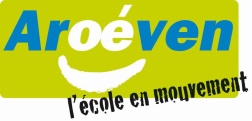 Association Régionale des Œuvres Educatives et de Vacances de l’Education Nationale
Centre « Les Buissonnets » – Saint-Georges-de-Didonne
Des axes forts au service de votre projet
Classe – Activité Physique Pleine Nature – APPN -(sans bus)
« Environnement & éco- citoyenneté » 
Développer sa capacité à  mieux comprendre les  enjeux liés à l’équilibre Homme – Nature. Agir pour préserver notre patrimoine naturel…
Objectifs pédagogiques du séjour :
- Renforcer la cohésion du groupe classe
- Créer du lien avec les autres, adultes, élèves 
- S'initier à différentes pratiques sportives et engins propulsés par le vent
- Etudier le bord de mer et le littoral : marées, courants, flore et faune…
- Faire l’expérience du Vivre Ensemble
« Environnement & éco- citoyenneté » 
1 animateur pédagogique par classe présent durant tout le séjour
Nouveau « Alimentation » 
Réduire le gaspillage, mieux gérer et trier les déchets, limiter les emballages plastiques…alterner repas avec et sans viande ni poisson par séjour.
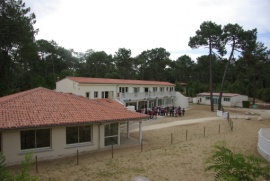 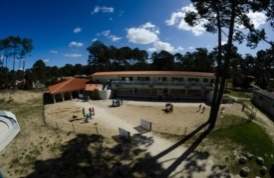 Autres activités possibles :
Cycle 1 : C1 - Cycle 2 et 3 : C2-C3 - Collège : C
Sorties terrain 
Balade – Côte sauvage – C2-C3-C
Estran rocheux à marée basse – C2-C3-C
Land’Art – C2-C3
Le monde caché de la forêt– C2-C3
Petites bêtes de la litière – C2-C3
Paysages et poissons de l’estuaire – C2-C3
Plage au bout des doigts - C1
Plage et paysages de Saint Georges – C2-C3
P’tit carnet de l’explorateur - C2 –C3
Sentier côtier et Falaises de Suzac – C2-C3

Activités sportives
Char à voile – C2-C3- C
Jeux coopératifs Basques –C2-C3-C
Voile – C3-C
Nouveau « Soi et les Autres» Expérimenter les liens qui existent entre notre bien-être et celui des autres. Apprendre à écouter , à travailler en équipe, à être et agir collectivement pour le Vivre Ensemble…
Nouveau « Rythme & besoins » 
Temps libre, temps calme nécessaires à l’enfant
Vivre Ensemble
Agir maintenant pour demain - C3, C4Compréhension mutuelle - C3, C
Moi et mon groupe classe - C3, C
Temps boussole  - C3, C

Temps de classe/ Energie 
Courants marins – C2-C3
Défis Hydraulique - Solaire - Eoliens – C3
Oiseau : Qui es –tu ? – C1- C2-C3
Ta ville de demain - C2-C3
Vous avez dit Biodiversité ? – C2-C3

Sites – Activités humaines Patrimoine 
Corderie Royale – C3
Port  de pêche de Royan – C2-C3 – C
Marais salants  - C3 - Village typique de Talmont  C2-C3
« Cadre & espaces de vie  » 
S’approprier et apprendre à partager de nouveaux espaces, de nouvelles règles de fonctionnement,
« Cadre & espace de vie collective » 
Jeu de découverte du centre, des règles de vie, et place de chacun.
Nouveau « Corps et relation sensible avec la nature » 
Recréer du lien par les sensations, les perceptions corporelles vécues dans la nature. Se poser, se centrer, ressentir autrement...
Aux environs 
Sentier des Douaniers de Vaux/Mer à la Grande côte
Phare de Cordouan et de la Courbe
Aquarium de la Rochelle, Corderie Royale de Rochefort
Citée de l’huîtres de Marennes Oléron, les marais  salants de l’île Madame ou l’île d’Oléron
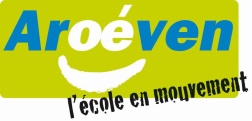 Association Régionale des Œuvres Educatives et de Vacances de l’Education Nationale
06 72 27 60 51 // ecole@aroeven-bordeaux.fr